Transforming Primary Care through System Wide working in BNSSG
BNSSG Primary Care Strategy Vision
June 18th 2019 Workshop 1: 
The Vision
An opportunity to reword our vision so that it is more compelling

Thinking about your hopes and ambitions for primary care.

What 3 words would be the words you would use to describe primary care in 5 years time?

15 minutes to discuss
Outputs from Workshop 1: 
The Vision
Convenient
Well led
Value x
Community based x
United
Simple
Evidence based x
Adaptable x
Balanced
Proportionate
Personal care
Shared records x
Smart – waste free
Ambitious
Continuity xxxxxxxx
Team
Defined
Knowledgeable xx
Focused x
Diverse
GP Led
Resourced x
Place based
Efficient xxx
Transparent 
Time to Care xx
Outward looking
Digital x
At scale
Delivering
Sustainable xxxxxxxxxxxxx
Relevant
Patient Focused xxxxxxxxxx
Good Flow
Realistic xxx
Close to Home x
Co-ordinated xxxxxx
Integrated xxxxxxxxxxx
Understandable xxx
Well funded x
Holistic xx
Strategic x
Effective xxxxx
Collaborative xxxxxxxxxx
Joined up xxxx
Responsive xxxxxxxxxx
Connected x
Solution focused
Intelligent
Prevention x
Equal partnerships xx
Pro-active xx
Enabling x
Informed
Quality x
Solvent
Motivated
Engaged
Courageous
Available
Resilient xxxxx
Equitable xxxxxxxxxx
Accessible xxxxxxxxxxxxxxxxxxxxxxxxxx
Flexible xxx
Looking forward
Supportive xx
Flourishing x
Excellent outcomes x
Fair
Safe x
Dynamic x
Consistent xx
Reactive x
Seamless xxxx
Evolving x
Transparent 
Personal x
All encompassing
All inclusive/encompassing xxxxxx
Local xxxx
Embedded
Caring xxxx
Skilled
Connected x
Relevant x
Diverse
Competent
Transformed
Self service
Multidisciplinary care
Outputs from Workshop 1: 
The Vision
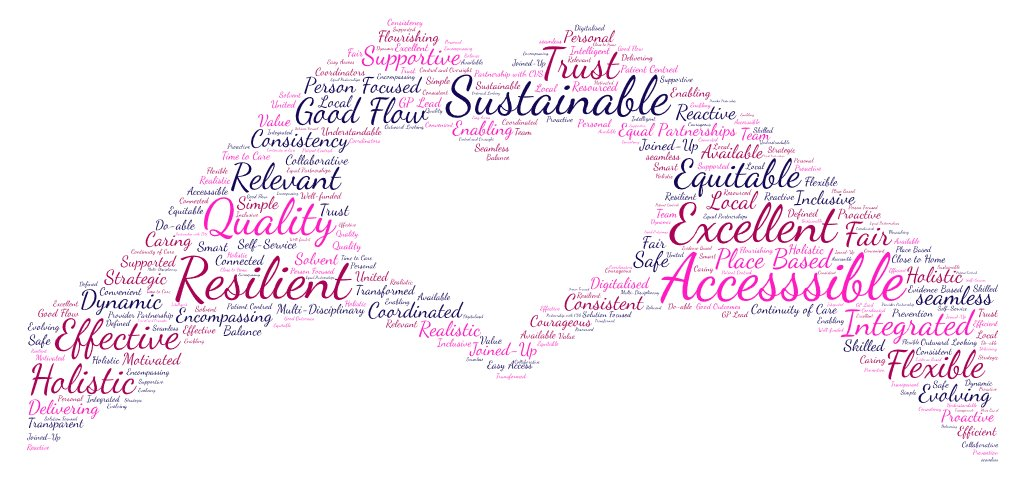 [Speaker Notes: We will update this live on the day]
Key Messages from Workshop 1: 
The Vision
Strategic: Primary care is the key player in setting the direction to develop health care
Accessible
appropriate access 
virtual/online access
decrease barriers e.g. visually impaired - not just ease of appointments
Be clear on pathways and confidence they can be accessed

Patient centred
- People instead of patients

Joining up services/ Co-ordinated
Understanding of who provides which service
Shared records

Prevention and proactive not reactive care

Retention just as important as recruitment

Support for holding risk across the system
Continuity of care
Improves care across whole primary care MDT
MDT is integrated – patients see the right person at the right time
STP/Locality/Provider framework should allow practices to form continuity

Knowledge
Of the system
Clinically – of conditions
History – tell the story once – know the plan – record sharing

Integration/ Collaborative
Within the system, between systems and providers – communication

Equitable
Consistent messaging
Decrease variation
Changing behaviours
Decide on our Vision
An opportunity to reword our vision so that it is more compelling.

The current vision statement:

‘A resilient and thriving primary care service of which is at the heart of an integrated health and social care system centred around the patient and carer;
A responsive system that delivers needs-based high quality, equitable and safe care.’

The proposed vision statement options for the next  5 years:

1. ‘Better conversations about me and my care’ 

2. Delivering excellent, high quality, accessible care for you in a sustainable, joined up way

3. A strong, accessible, responsive, sustainable, high quality primary care system that improves health outcomes for all

4. We are proud to deliver personalised, seamless, consistent, high quality primary care that is accessible and sustainable
Next Steps:
Transforming Primary Care through System Wide working in BNSSG
Cast your vote on the vision statement: 

Surveys and consultations | NHS Bristol, North Somerset and South Gloucestershire CCG

https://bnssgccg.nhs.uk/get-involved/surveys-and-consultations/
[Speaker Notes: Summary of key messages
Set out next steps
Set out ongoing engagement approach]